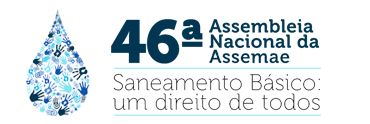 XX Exposição de Experiências Municipais em Saneamento
De 16 a 19 de maio de 2016 
Jaraguá do Sul - SC
VISÃO CRÍTICA DECORRENTE DO DIAGNÓSTICO de rsu do município de lagoão/RS
Filipe Franz Teske
Janaína Mattos
Dieter Wartchow


18/05/2016
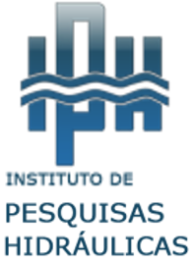 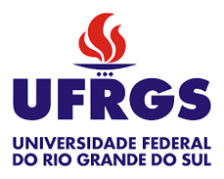 Introdução
O município de Lagoão localiza-se na área central do RS.
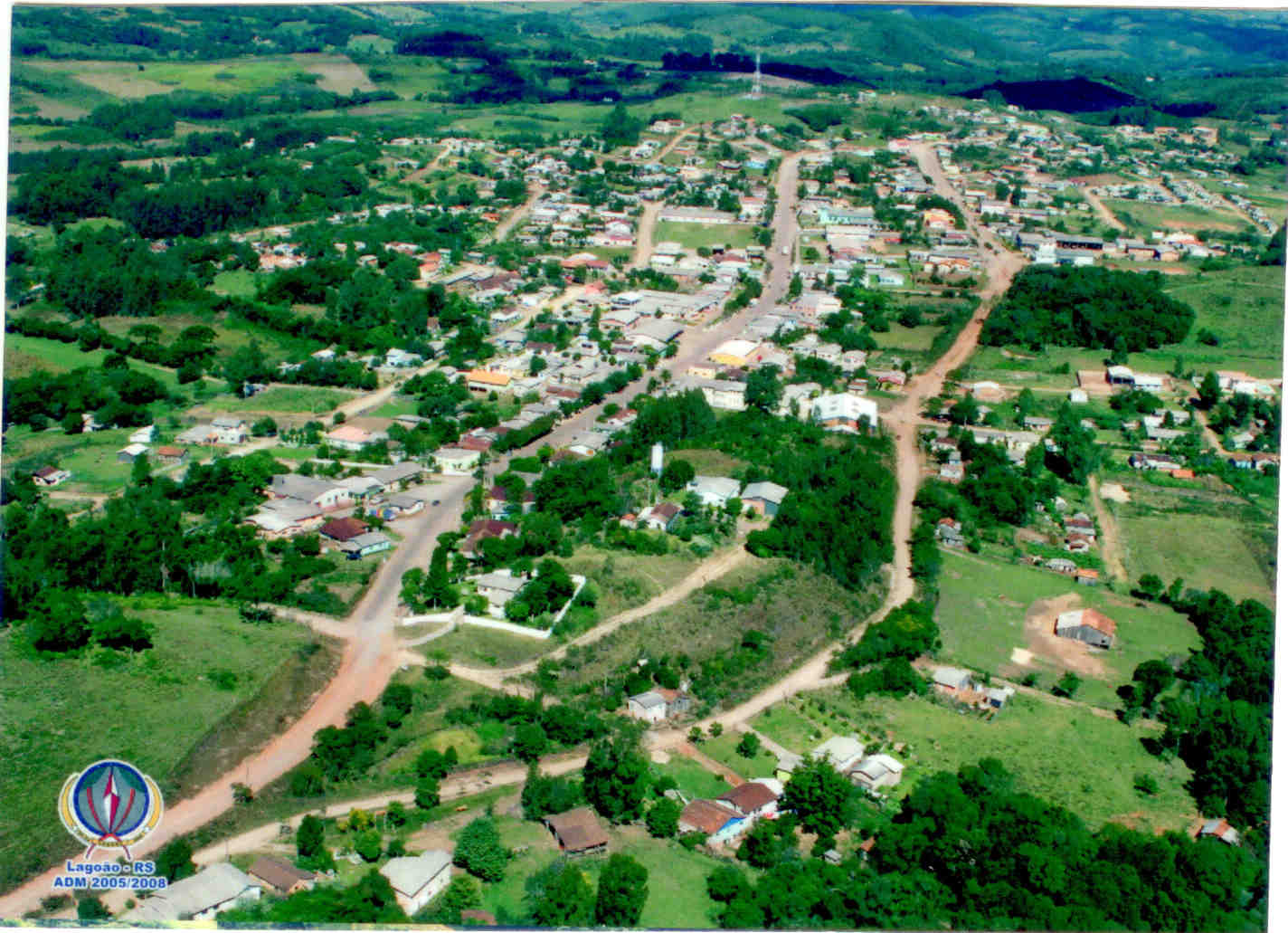 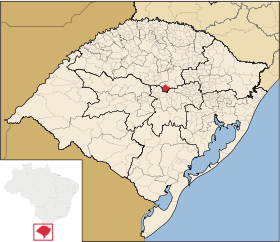 Introdução
População 2010 :	6.185 habitantes
	Urbana: 1.655 moradores
	Rural:	4.530 moradores

Área de 386 km².
Possui um Hospital Municipal, 1 UBS e 2 postos de saúde.
A rede de ensino conta com 19 instituições.

IDHM (2010): 0,643 – 471° 
IDESE (2013): 0,617 – 487°
Objetivos
Apresentar como ocorre a atual gestão dos resíduos sólidos urbanos (RSU) no município.
Identificar os principais problemas na gestão de resíduos sólidos no município.
Propor ações iniciais para melhorias na gestão de RSU.
Material e Métodos
- Reuniões com secretários, agentes de saúde, funcionários da prefeitura municipal.
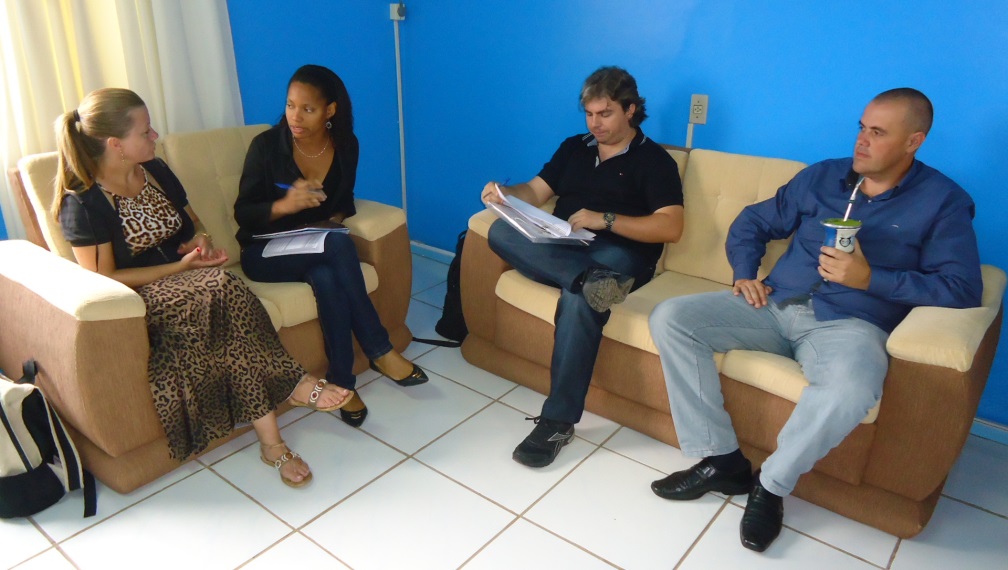 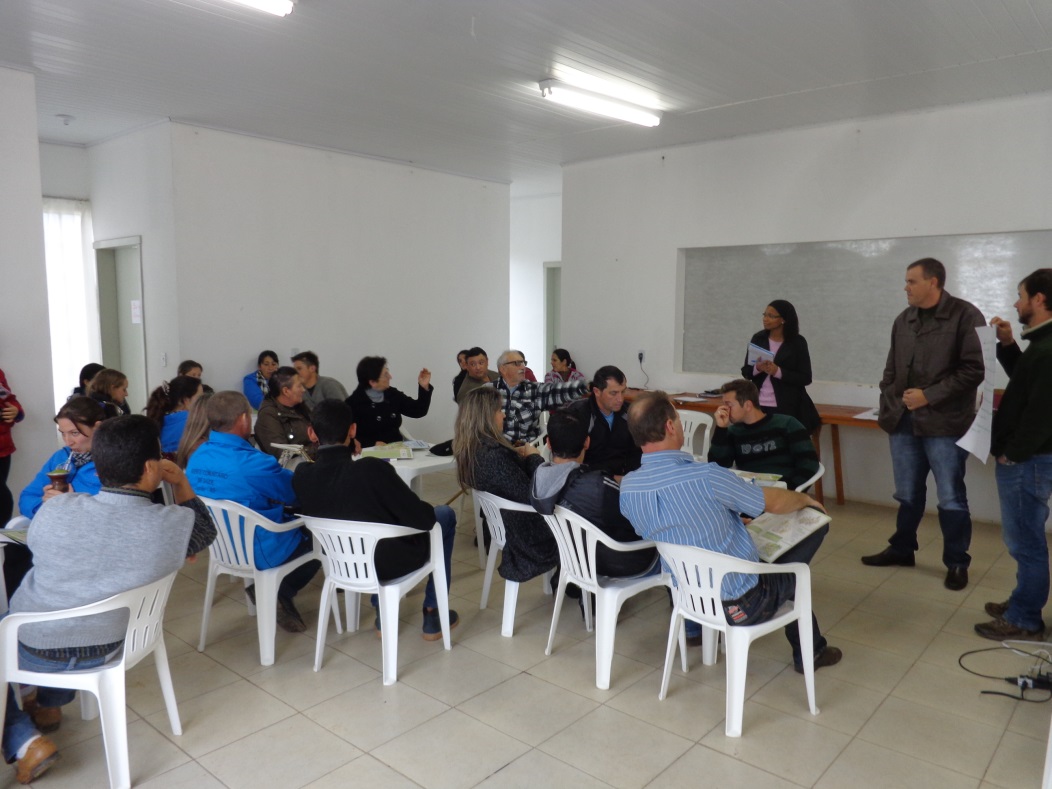 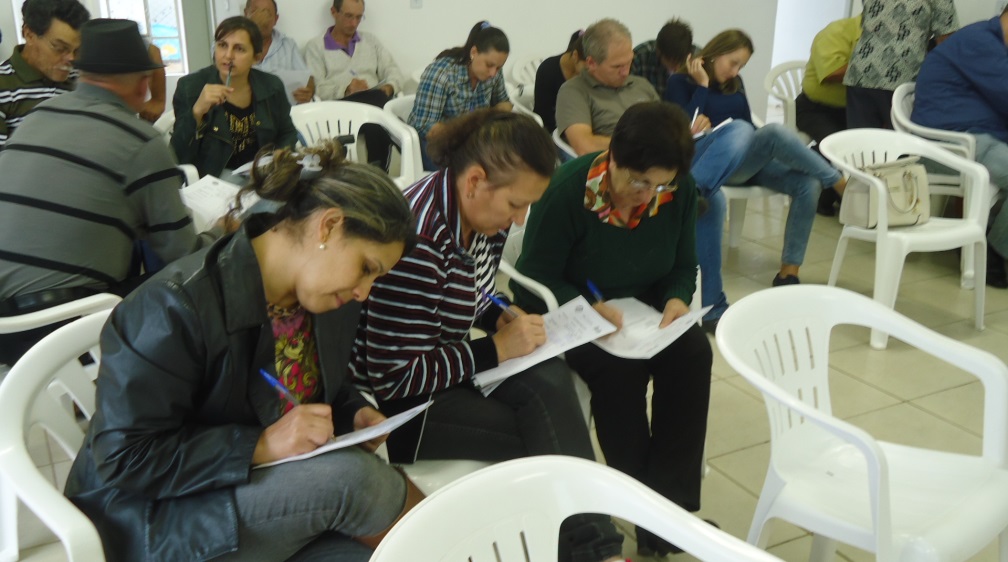 Material e Métodos
- Encontros com a população previstos dentro do Plano de Mobilização Social (PMSB).
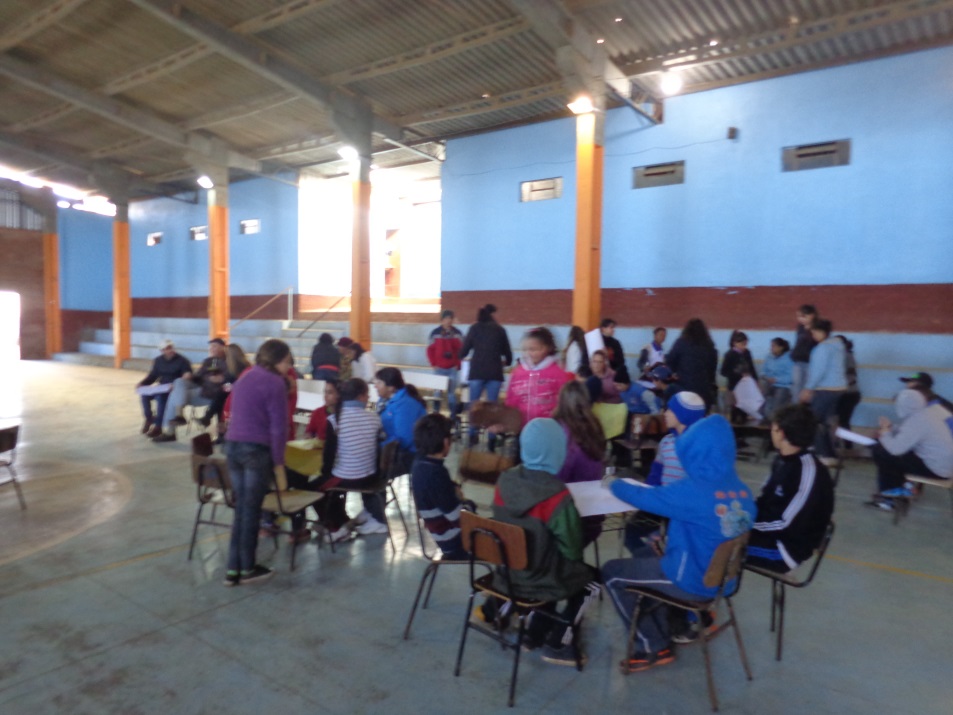 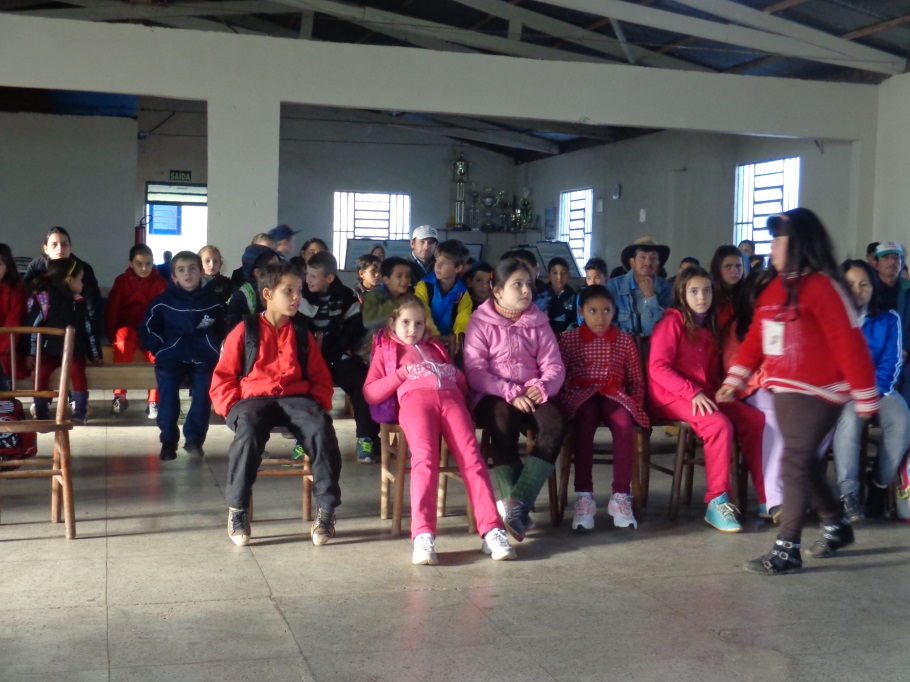 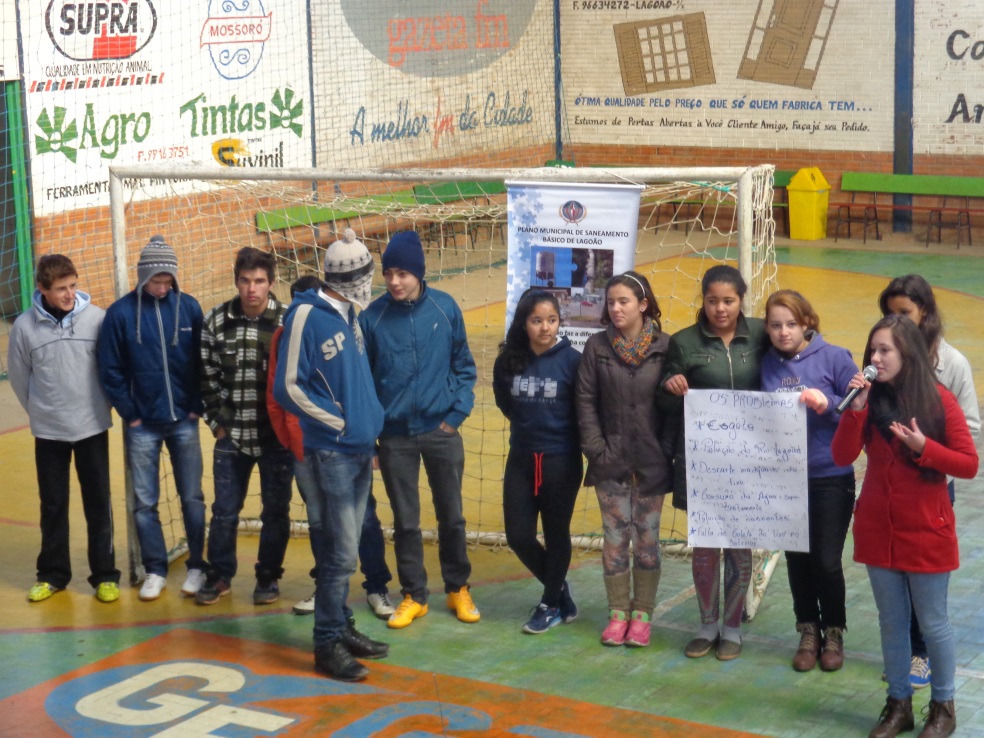 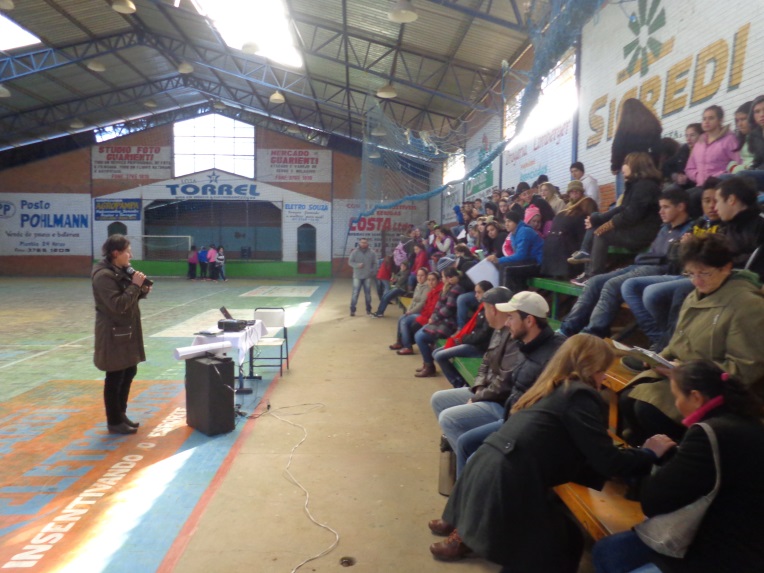 Material e Métodos
- Visitas realizadas ao município.
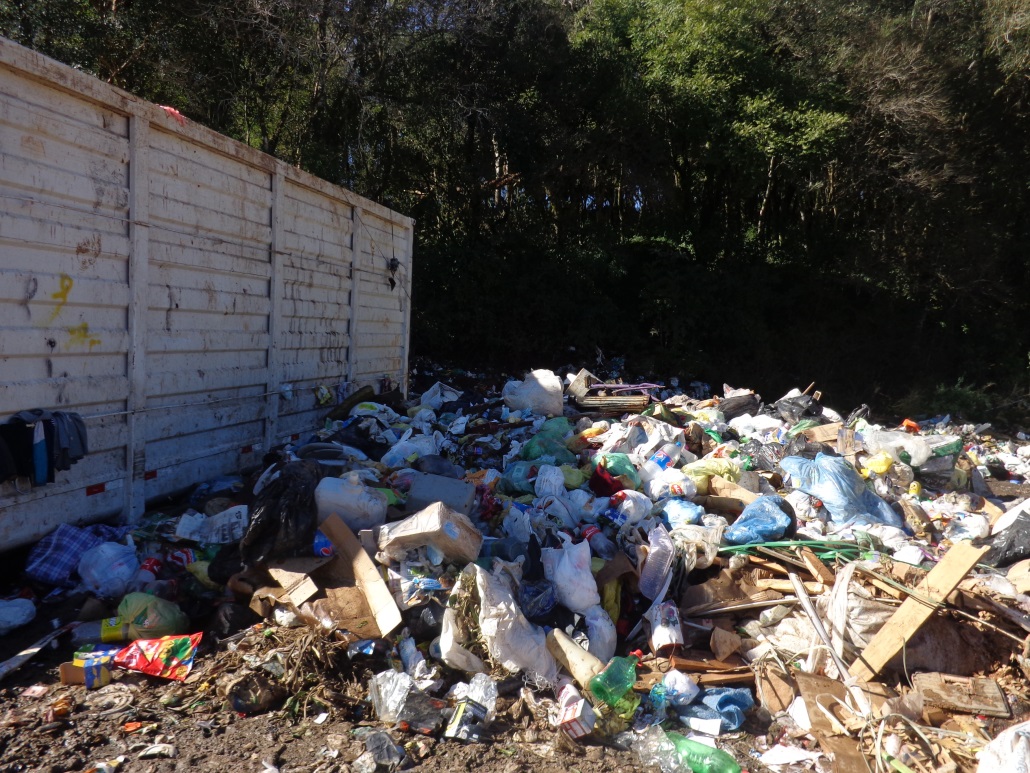 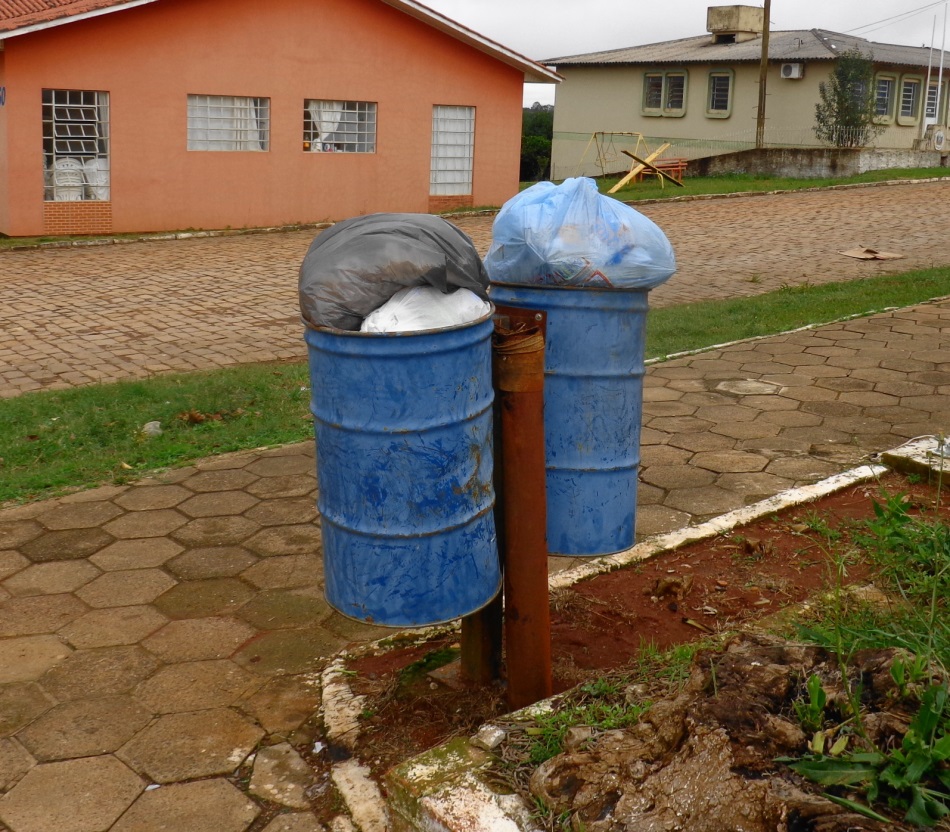 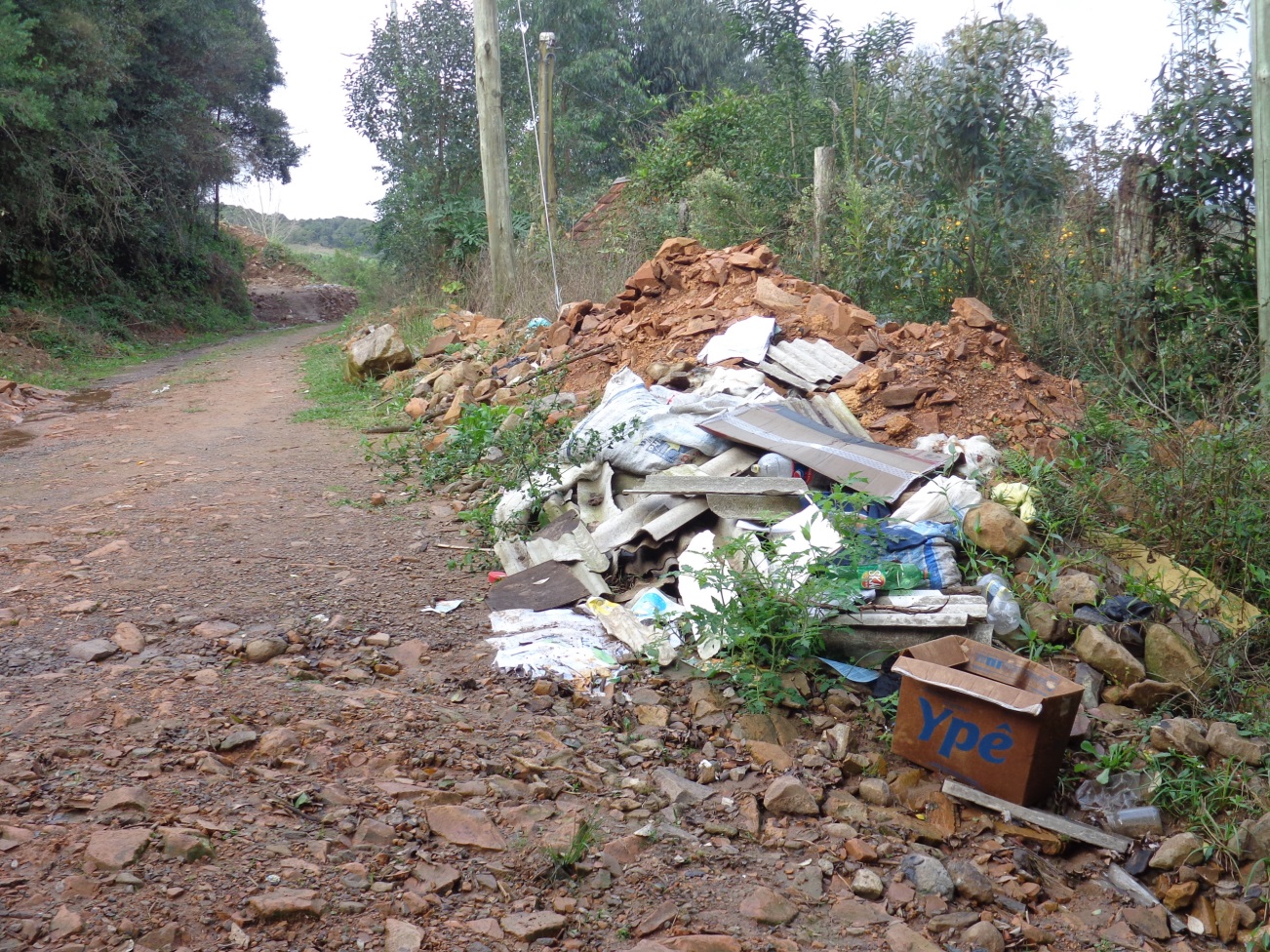 Material e Métodos
- Atividade realizada para obter-se a composição gravimétrica do RSU.
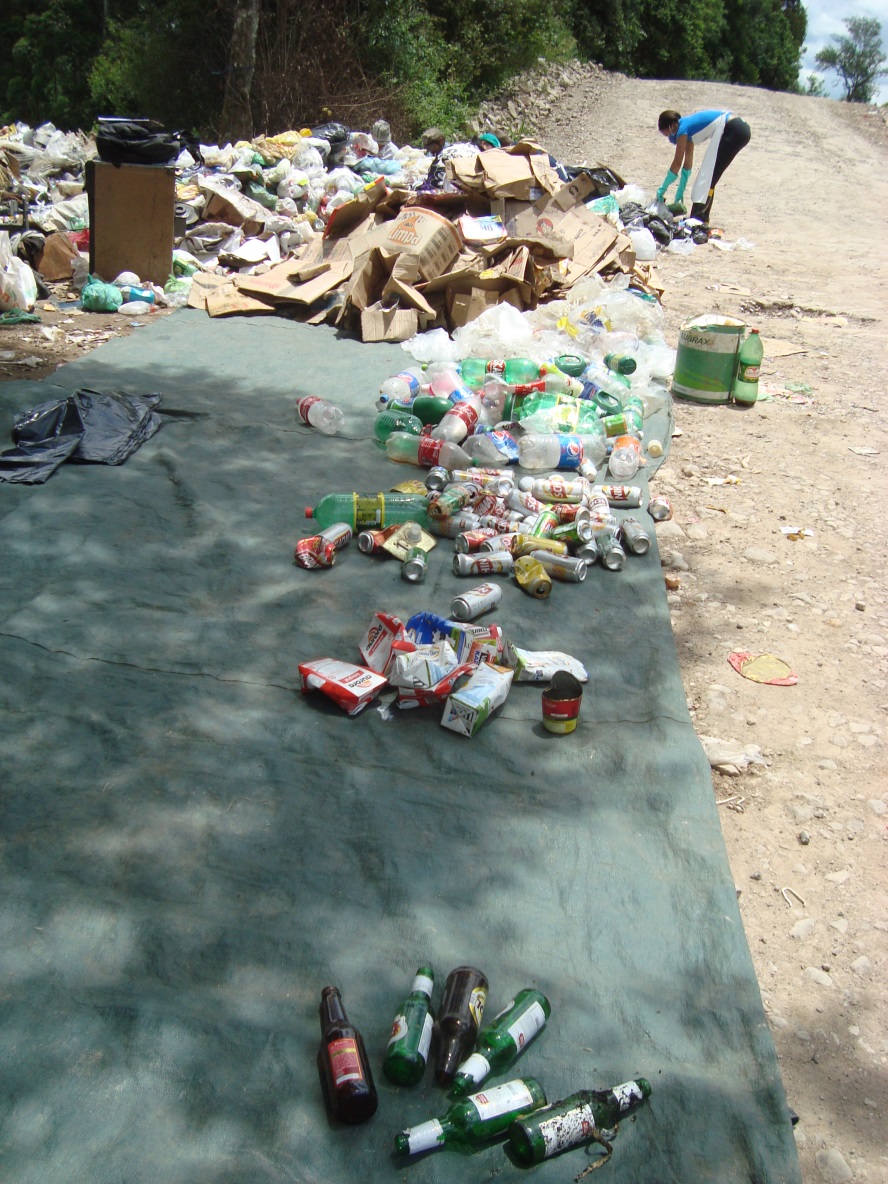 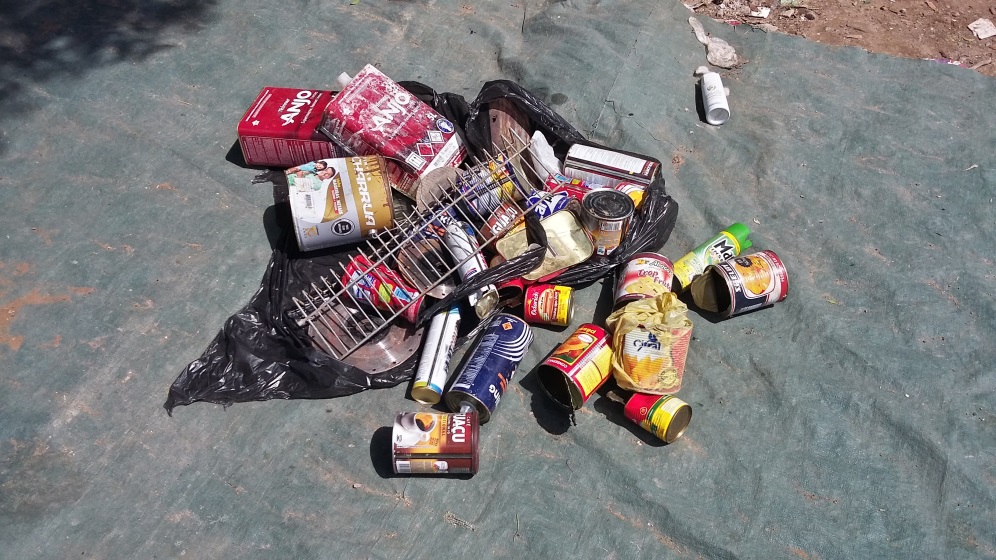 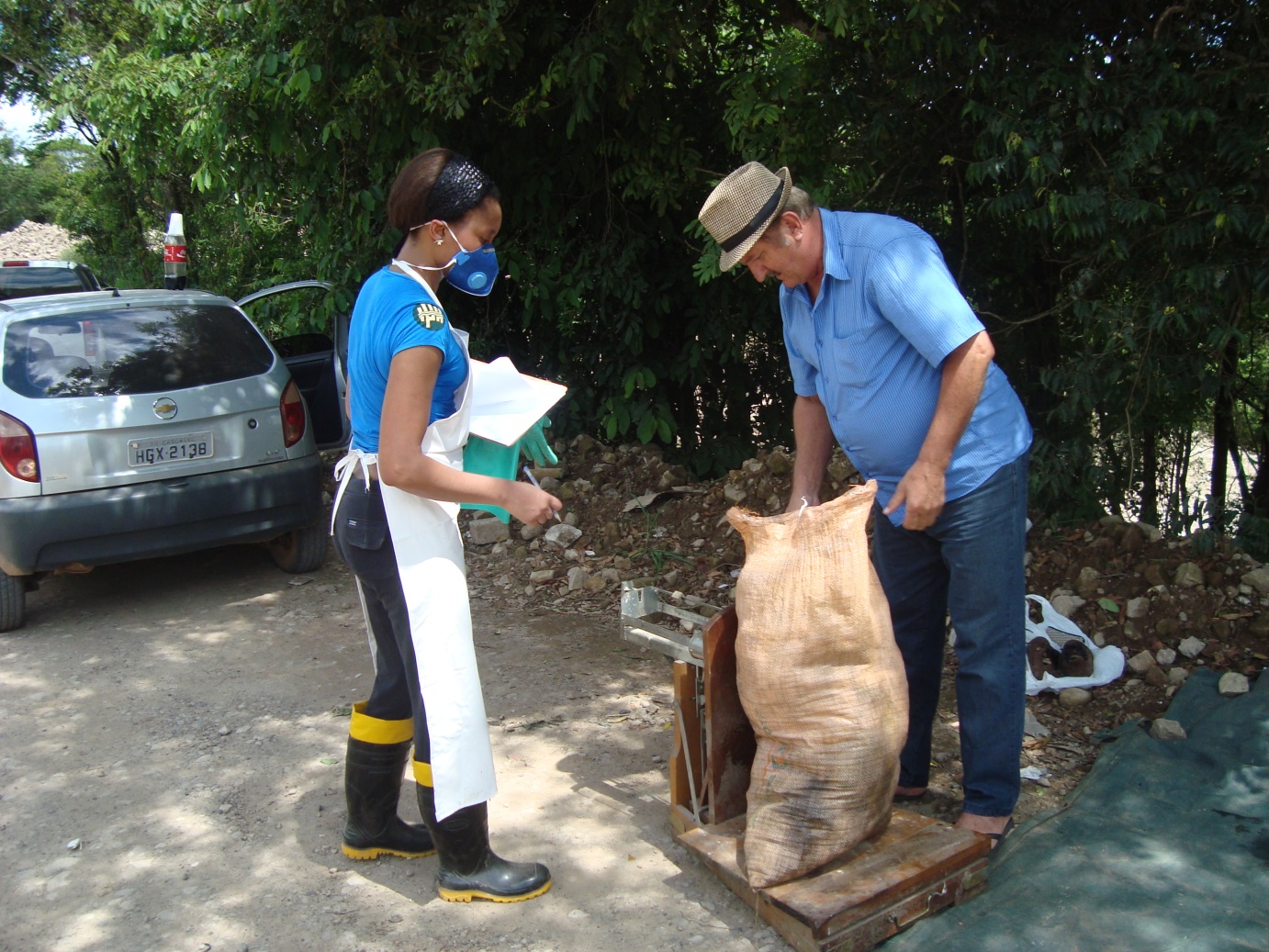 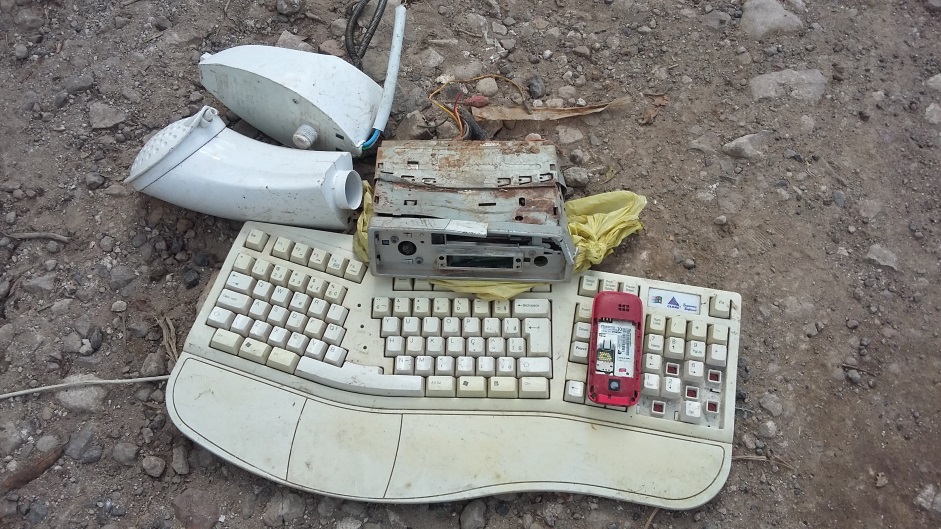 Resultados
Resultados
Resultados
Coleta
- Em dias chuvosos não é realizada.
- Materiais recicláveis são desviados durante a coleta.
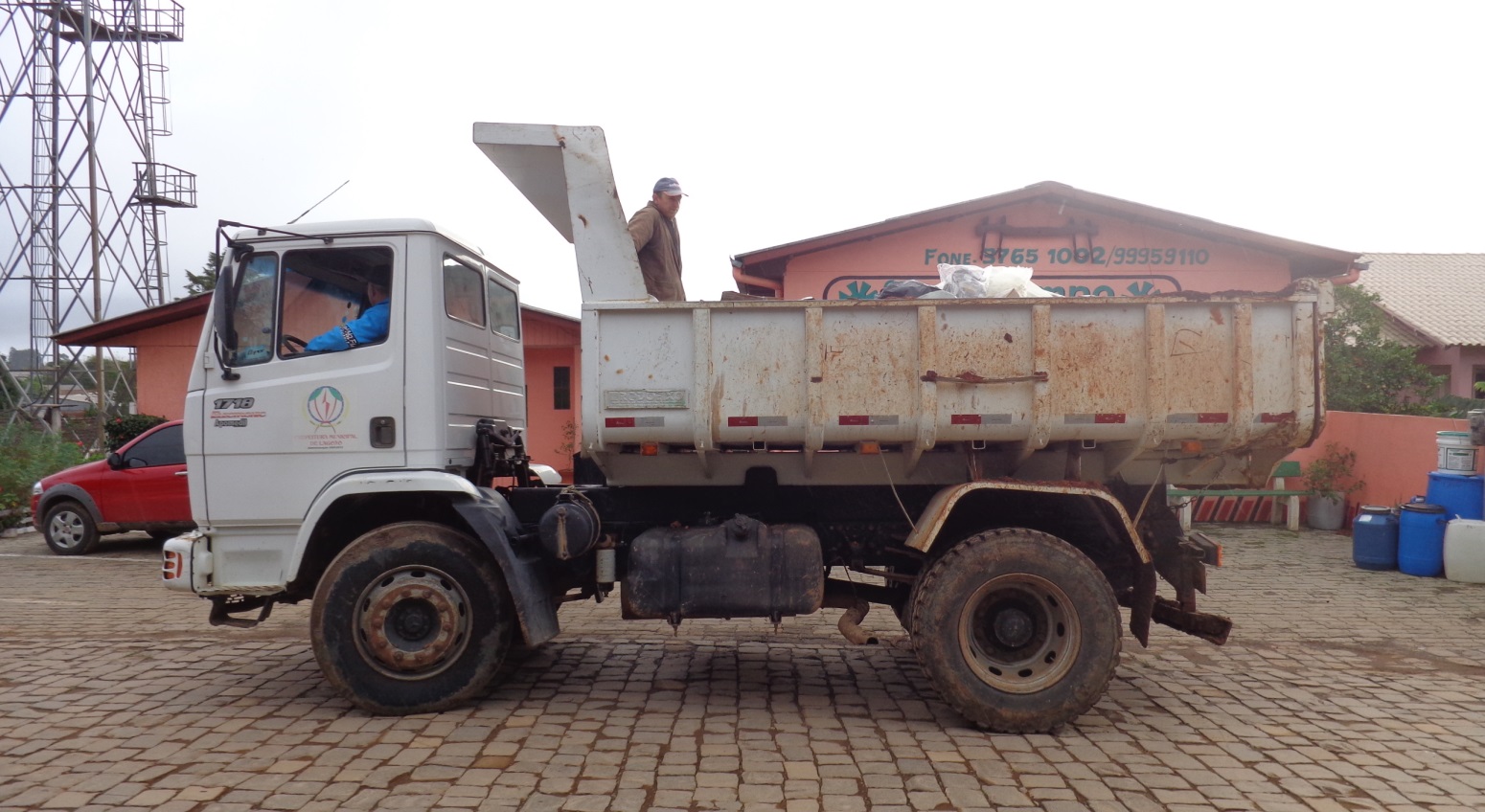 Resultados
Coleta
Localizada ao lado de área úmida.
Realizada troca de local durante a realização do diagnóstico.
Sem infraestrutura para os catadores que realizam a triagem de materiais pós coleta.
Área de Transbordo
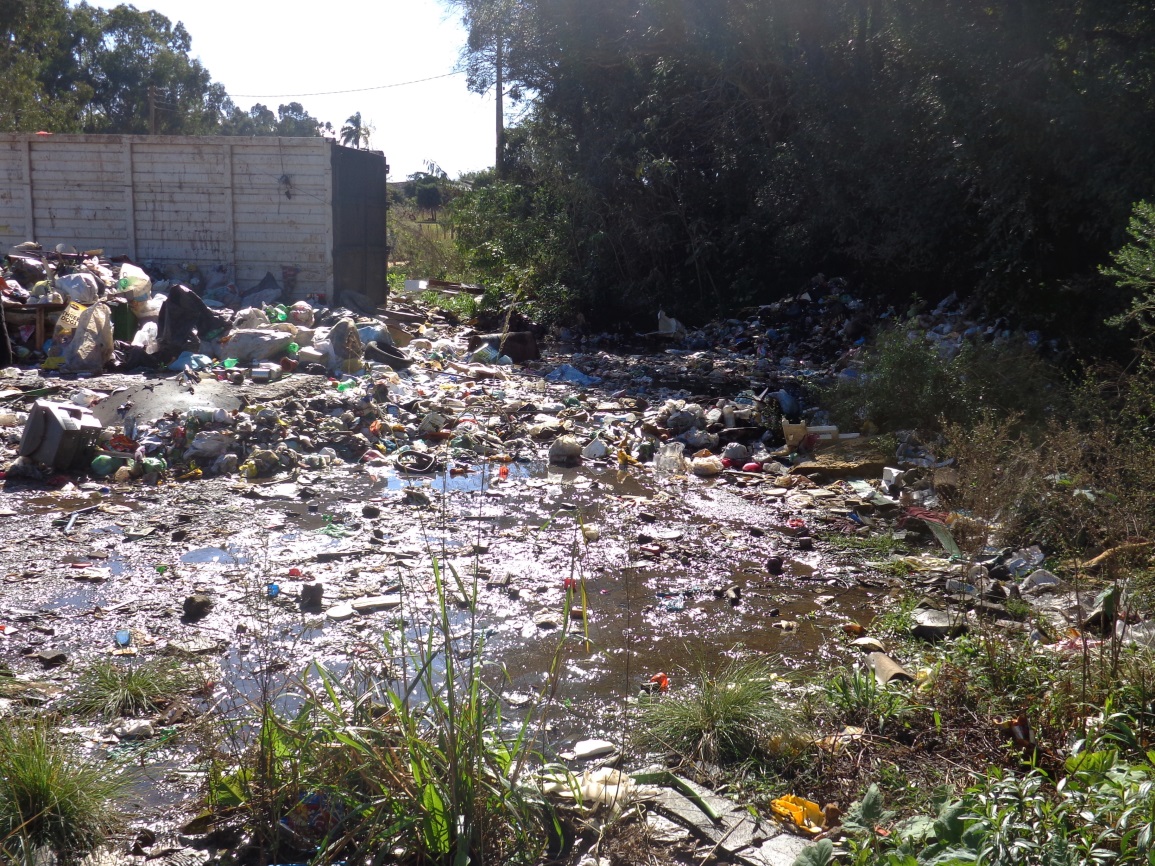 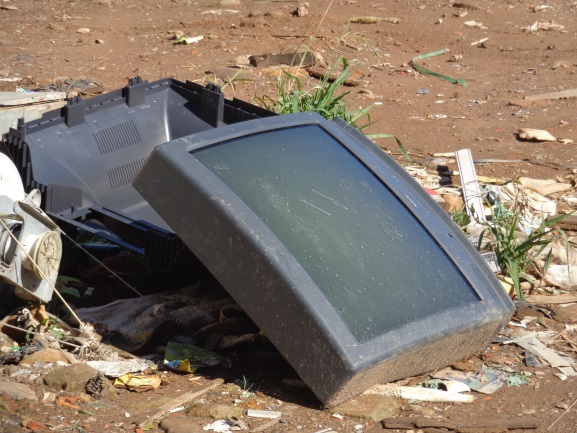 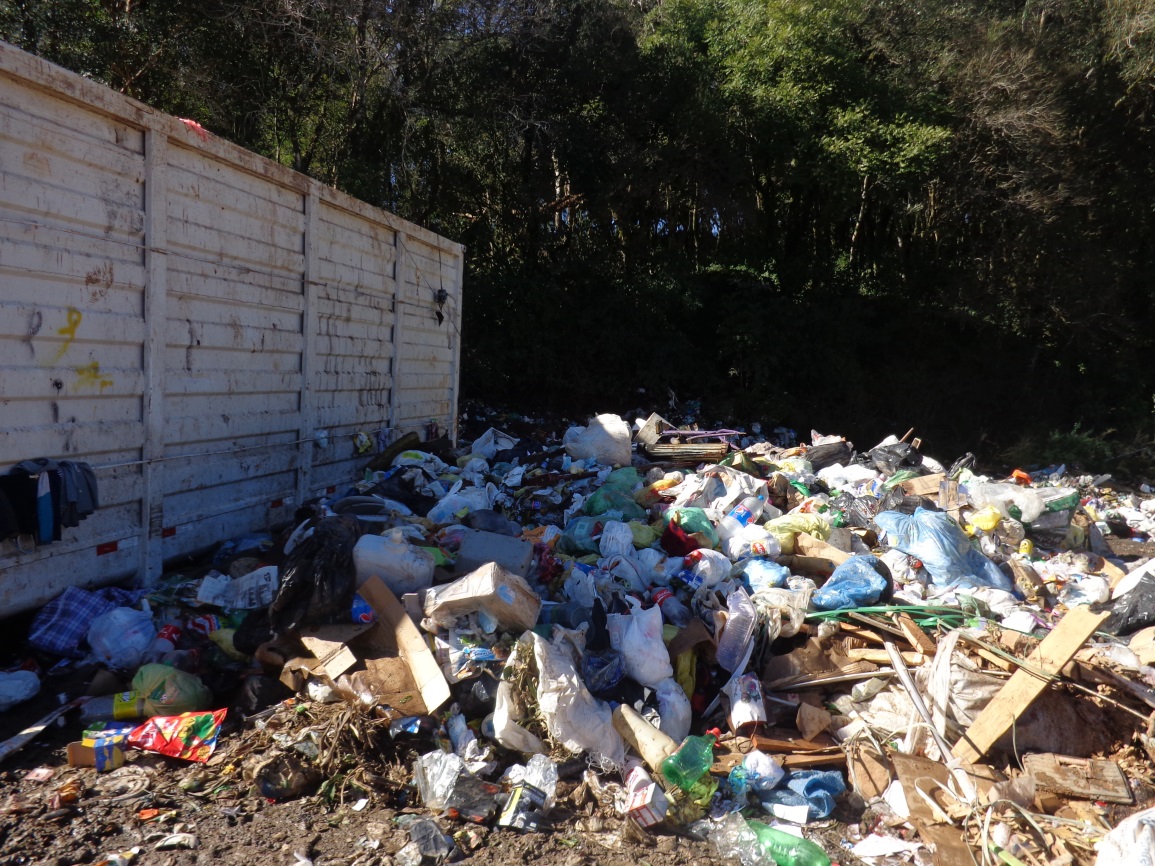 Resultados
Área de Transbordo
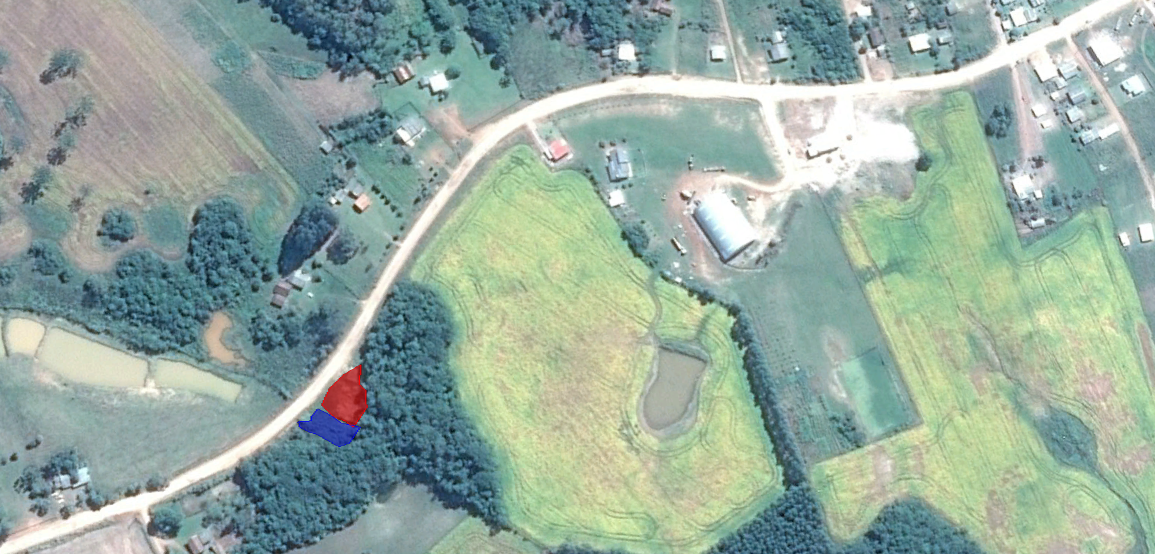 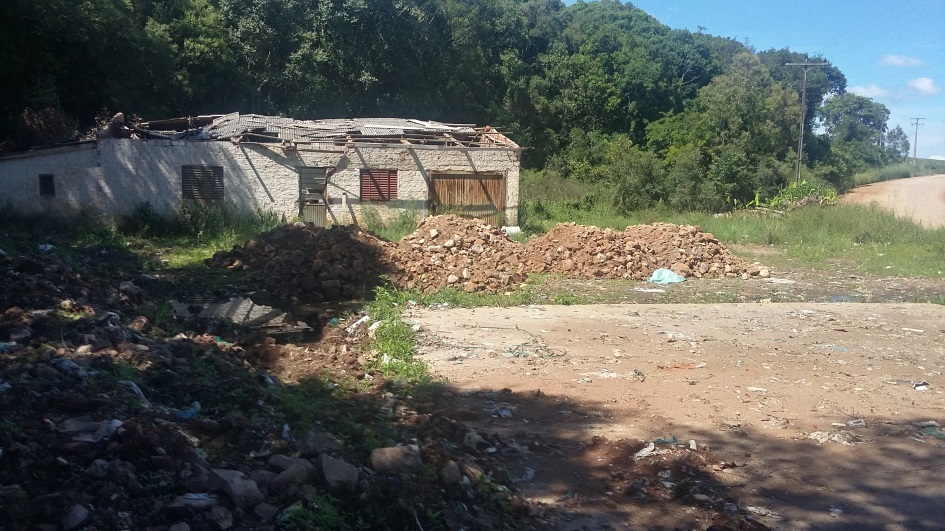 Resultados
Coleta
Localizada em encosta de morro.
Sem infraestrutura para os catadores que realizam a triagem de materiais pós coleta.
Área de Transbordo
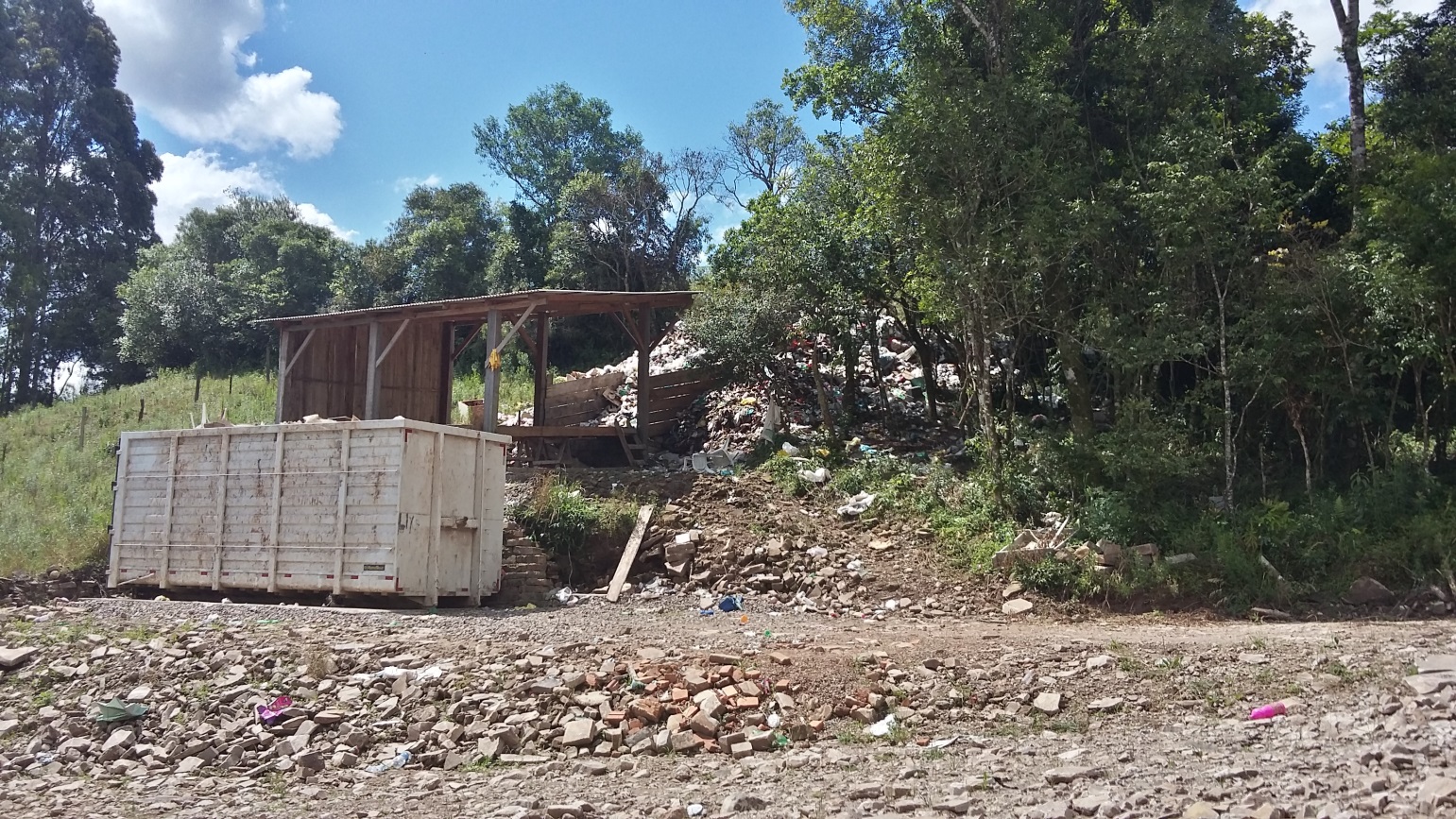 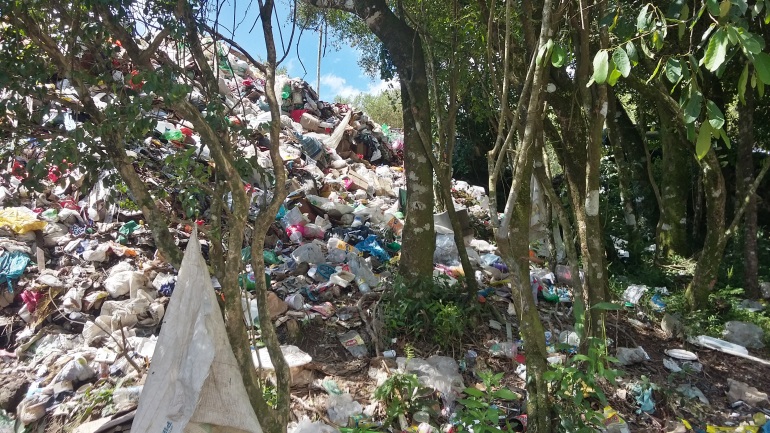 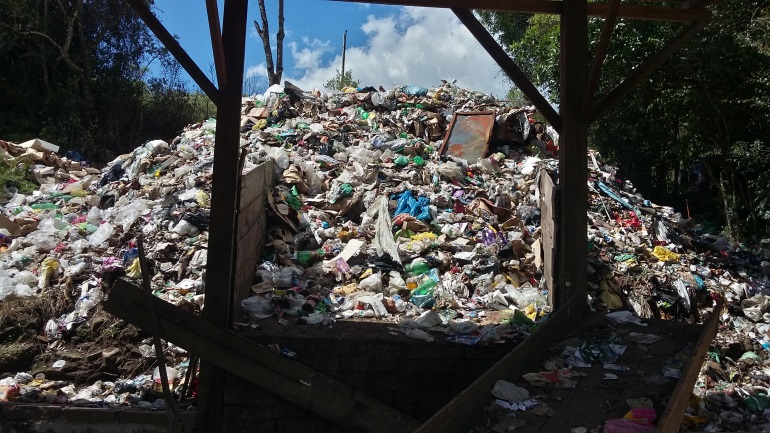 Resultados
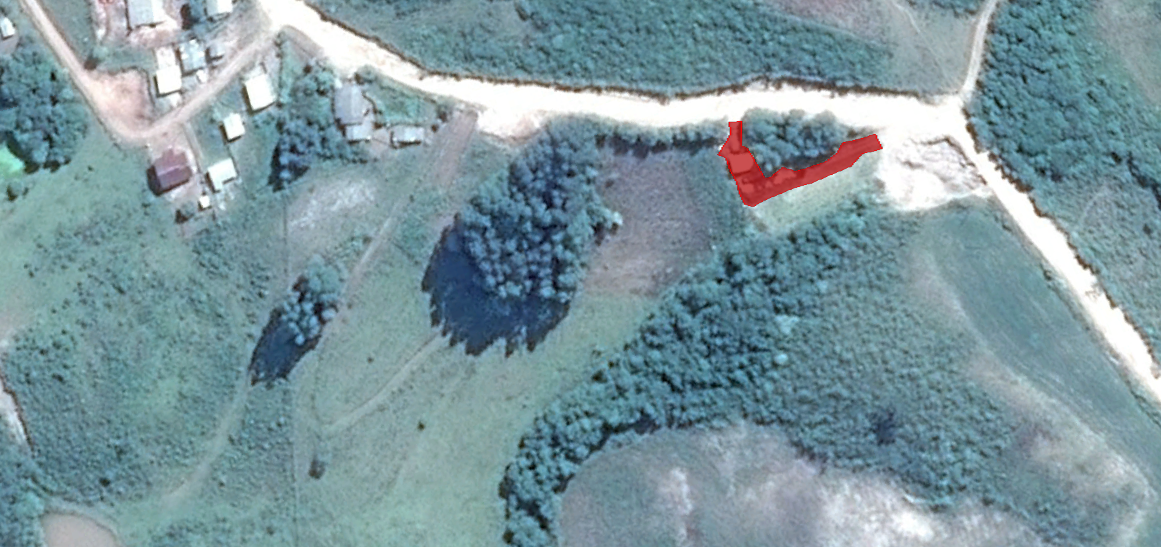 Área de Transbordo
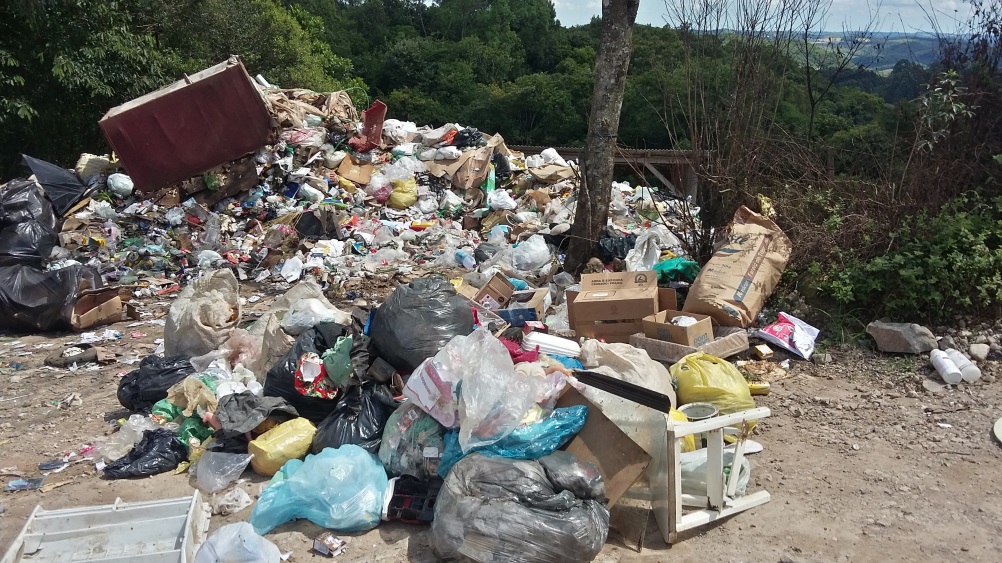 Aterro Sanitário distante 200 km.
Média de duas cargas 36 m³/mês.
Valor dispendido ao manejo e destino do RSU no ano de 2014: R$ 129.620,00.
Custo aproximado à prefeitura municipal: R$ 455,30/ton.
Resultados
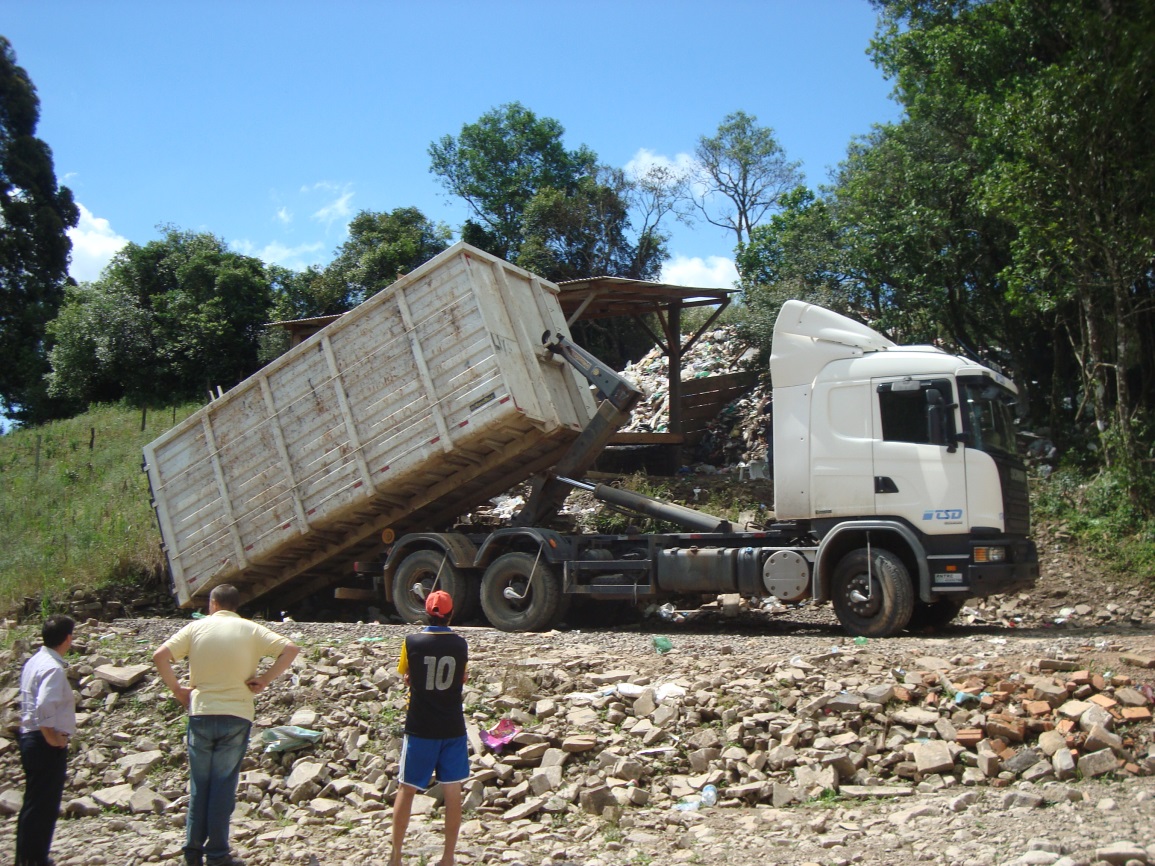 Destino Final
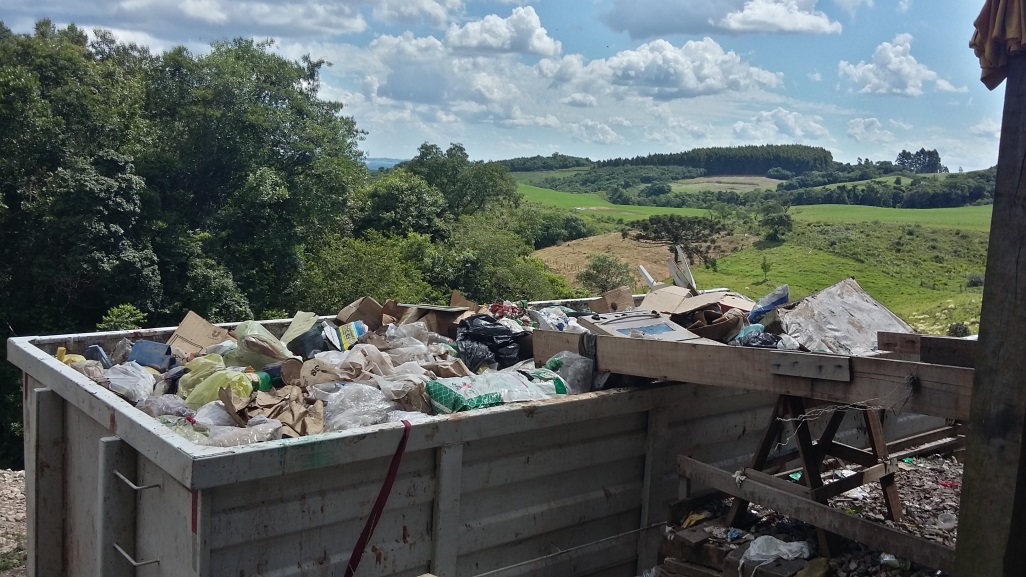 Resultados
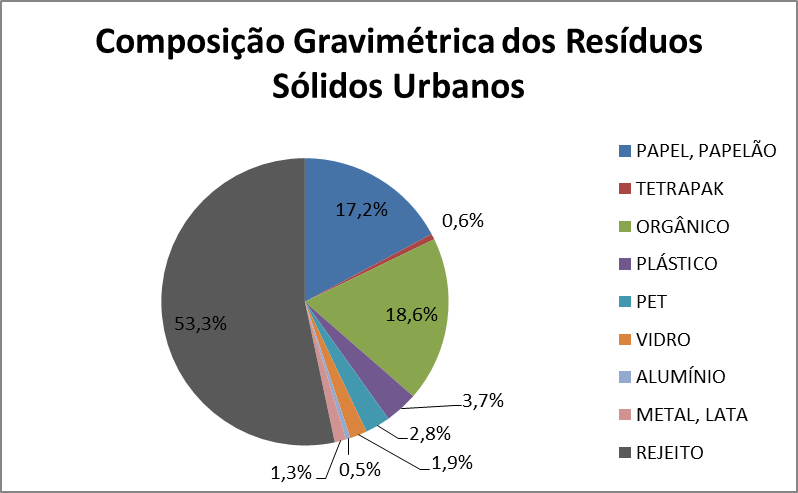 Produção per capita de resíduo:  0,43 kg/hab.dia
Produção diária perímetro urbano : 0,78 tonelada
Estimativa geração anual: 284,7 toneladas
Resultados
Resultados
- Locais de queima de resíduos e iniciativa de separação de recicláveis.
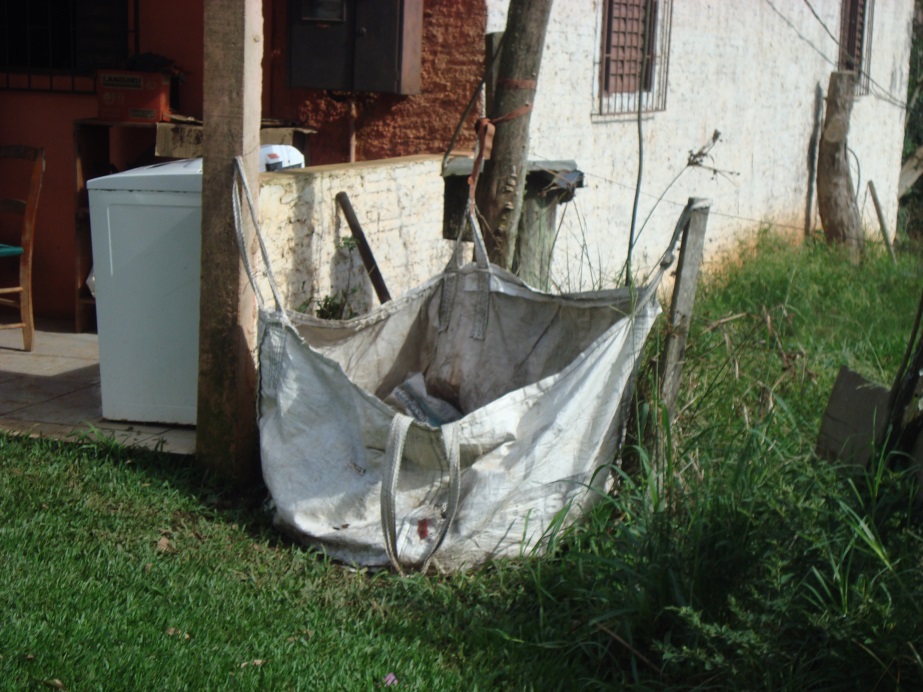 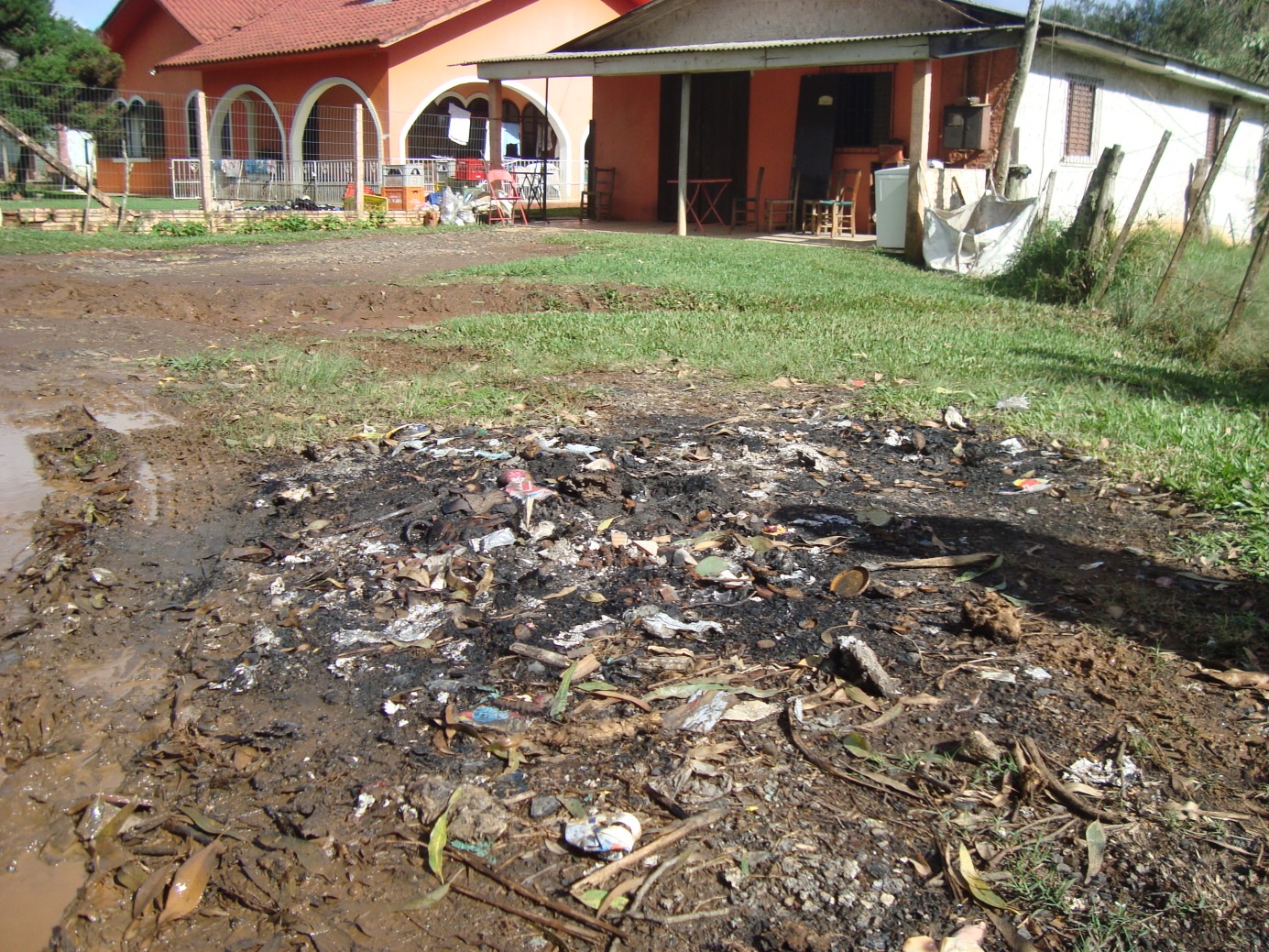 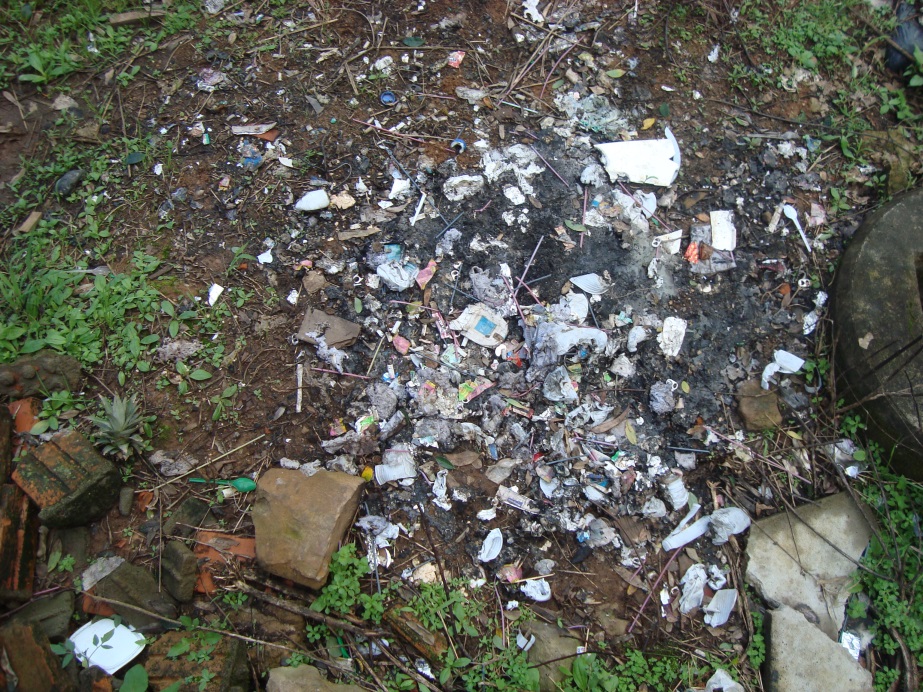 Conclusão
Conclusão
OBRIGADO!Filipe Franz Teskefilipe.teske@gmail.com(51) 8156 6838